Summary Lecture 1 (glossery: see App. B, SG)
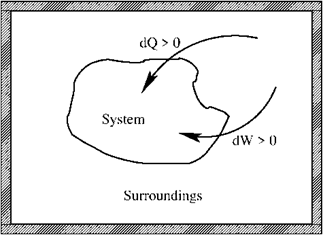 - First law: conservation of energy
Reversible process
- Mechanical work
- Perfect gas
Equation of state
- Perfect atomic gas
1
Summary Lecture 2 (second law and entropy)
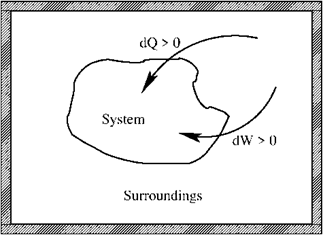 Second law:
for any spontaneous process
S is a state function, so independent of path
Alternative form: Clausius inequality:
Reversible process
Irreversible process
2
Summary Lecture 2 (alternative energy functions)
Internal energy
Enthalpy
State functions
Helmholtz free energy
Gibbs free energy
Heat capacities
3
Summary Lecture 3 (chemical equilibria)
Second law→
ΔrG
reaction
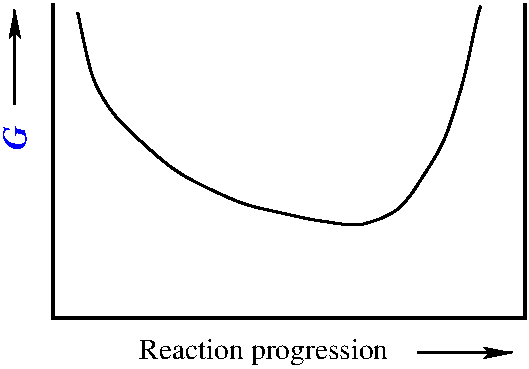 Equilibrium state
Energy minimum
T,P
Reaction progression   ξ
0
1
ξeq
4
Summary Lecture 3 (formation energies)
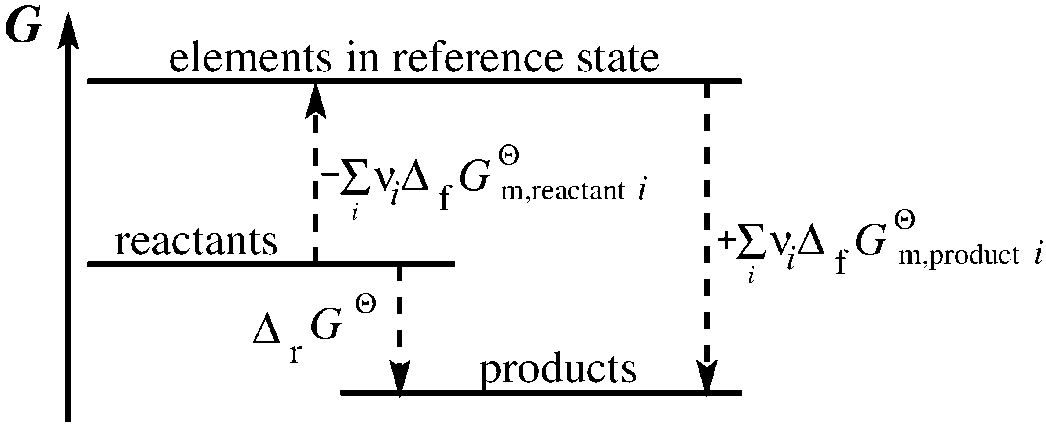 At constant, chosen T
For all elements in their reference states at T
For all elements in their reference states at T
For gaseous mixtures
For perfect gas mixtures
Mole fraction
Partial 
pressure
5
Summary Lecture 3 (chemical equilibria)
(for any system)
Second law→
Non-quilibrium  ξ
Equilibrium  ξeq
Equilibrium constant:  K
P = Pϴ ≡ 1 bar (standard pressure)
component i is pure (as if it is not in a mixture)
ϴ
6
Lecture 4: Chemical reaction equilibria contd
7
Chemical reaction equilibria: activities
ΔrG
reaction
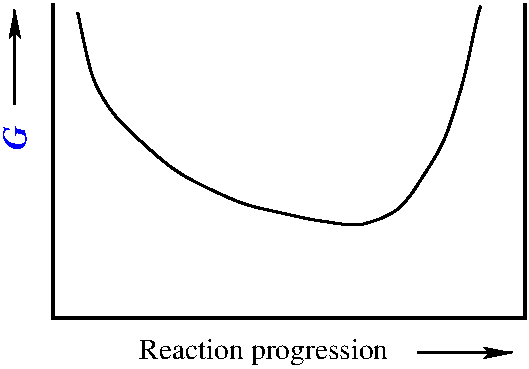 Equilibrium state
Energy minimum
T,P
Reaction progression   ξ
0
1
For perfect gas mixtures
ξeq
8
Chemical reaction equilibria: activities
ΔrG
reaction
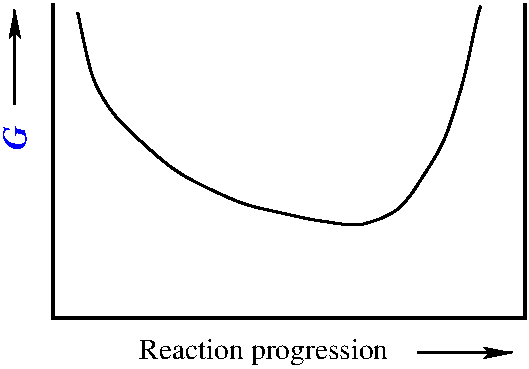 Equilibrium state
Energy minimum
T,P
Reaction progression   ξ
0
1
For perfect gas mixtures
ξeq
What to do with real systems?
9
Chemical reaction equilibria: activities
For perfect gas mixtures
What to do with real systems?
10
Chemical reaction equilibria: activities
For perfect gas mixtures
The chemical potential of
perfect gas component i
What to do with real systems?
11
Chemical reaction equilibria: activities
What is the chemical potential of a component i  in real systems?
12
Chemical reaction equilibria: activities
What is the chemical potential of a component i  in real systems?
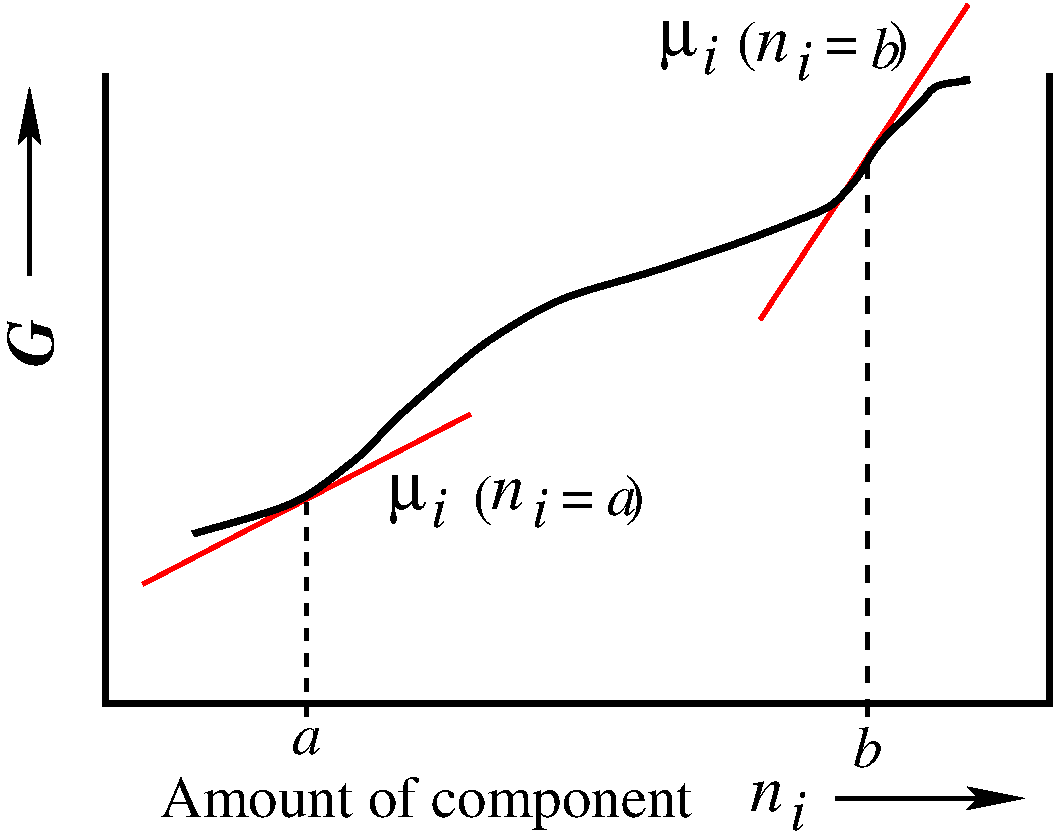 real gases
liquids
solids
solutions
molecules not independent;
also have interactions other
than hard sphere collisions
Real systems
13
Chemical reaction equilibria: activities
The chemical potential of
perfect gas component i
real gases
liquids
solids
solutions
molecules not independent;
also have interactions other
than hard sphere collisions
Real systems
ai is the activity of component i in a solution or mixture
14
Chemical reaction equilibria: activities
Real systems
15
Chemical reaction equilibria: activities
Real systems
Equilibrium constant
Equilibrium
16
Chemical reaction equilibria: activities
Real systems
Equilibrium constant
Equilibrium
17
Chemical reaction equilibria: activities
Real systems
P = Pϴ ≡ 1 bar (standard pressure)
component i is pure (as if it is not in a mixture)
ϴ
18
Chemical reaction equilibria: activities
Real systems
P = Pϴ ≡ 1 bar (standard pressure)
component i is pure (as if it is not in a mixture)
ϴ
is independent of interactions in real systems
19
Chemical reaction equilibria: activities
Real systems
ai is the activity of component i in a solution or mixture
20
Chemical reaction equilibria: activities
Real systems
For perfect gas mixtures
For perfect gas mixtures
ai is the activity of component i in a solution or mixture
21
Chemical reaction equilibria: activities
Real systems
For perfect gas mixtures
For perfect gas mixtures
Liquids and solids
are virtually
incompressible
For pure liquids
For pure solids
22
Chemical reaction equilibria: activities
Real systems
For perfect gas mixtures
For perfect gas mixtures
So what
about
solutions?
Liquids and solids
are virtually
incompressible
For pure liquids
For pure solids
23
Chemical reaction equilibria: Electrochemistry
For perfect gas mixtures
For pure liquids
For pure solids
So what
about
solutions?
Neutral solutions (Lecture 5)
Electrolytes (ions): Electrochemistry
24
Chemical reaction equilibria: Electrochemistry
Electrochemistry: redox reactions; a few concepts:
Oxidizing agent + νe- → Reducing agent
Reduction 
halfreaction
Oxidant + νe- → Reductant
Ox + νe- → Red
redox reactions: electron transfer
25
Chemical reaction equilibria: Electrochemistry
Electrochemistry: redox reactions; a few concepts:
Oxidizing agent + νe- → Reducing agent
Reduction 
halfreaction
Oxidant + νe- → Reductant
Ox + νe- → Red
Reducing agent → Oxidizing agent + νe-
Oxidation 
halfreaction
Reductant → Oxidant + νe-
Red → Ox + νe-
26
Chemical reaction equilibria: Electrochemistry
Oxidizing agent + νe- → Reducing agent
Reduction 
halfreactions
Oxidant + νe- → Reductant
Ox + νe- → Red
Ox1 + Red2 + νe- → Red1 + Ox2 + νe-
Total reaction
Ox1 + Red2 → Red1 + Ox2
27
Chemical reaction equilibria: Electrochemistry
Oxidizing agent + νe- → Reducing agent
Reduction 
halfreactions
Oxidant + νe- → Reductant
Ox + νe- → Red
Ox1 + Red2 + νe- → Red1 + Ox2 + νe-
Total reaction
Ox1 + Red2 → Red1 + Ox2
Reduction
1
Oxidation
2
28
Chemical reaction equilibria: Electrochemistry
Oxidizing agent + νe- → Reducing agent
Reduction 
halfreactions
Oxidant + νe- → Reductant
Ox + νe- → Red
Ox1 + Red2 + νe- → Red1 + Ox2 + νe-
Total reaction
Ox1 + Red2 → Red1 + Ox2
Reduction
1
5x
Oxidation
2
+
29
Chemical reaction equilibria: Electrochemistry
Ox1 + Red2 → Red1 + Ox2
But what about the reverse reaction?
Red1 + Ox2 → Ox1 + Red2
Ox2 + Red1 → Red2 + Ox1
Electrochemical Equilibrium reaction
→ Will it run spontaneously to the right or to the left?
→ Where is the equilibrium?
30
Chemical reaction equilibria: Electrochemistry
Voltage V represents a 
‘driving force’ like ΔrG
-
V
+
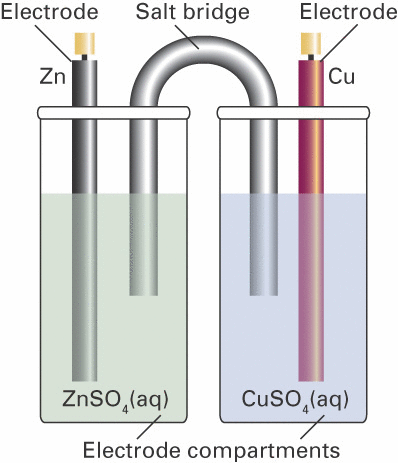 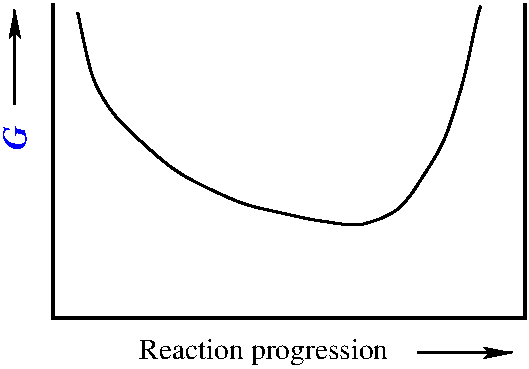 Pt
Pt
Equilibrium state
Energy minimum
T,P
Reaction progression   ξ
0
1
ξeq
31
Chemical reaction equilibria: Electrochemistry
Voltage V represents a 
‘driving force’ like ΔrG
-
V
+
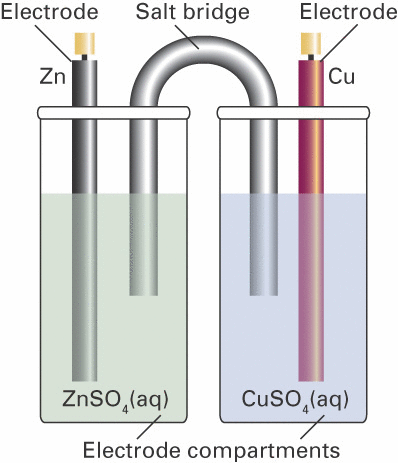 Pt
Pt
Equilibrium:
Relation between V and ΔrG
32
Chemical reaction equilibria: Electrochemistry
Voltage V represents a 
‘driving force’ like ΔrG
-
V
+
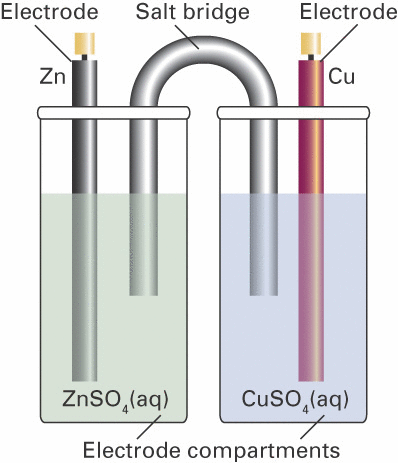 Pt
Pt
Let’s work this out in detail
Equilibrium:
Relation between V and ΔrG
33
Chemical reaction equilibria: Electrochemistry
Electrochemical cells
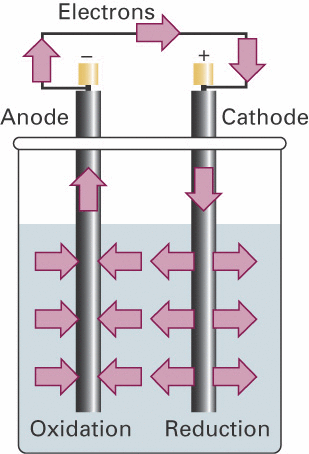 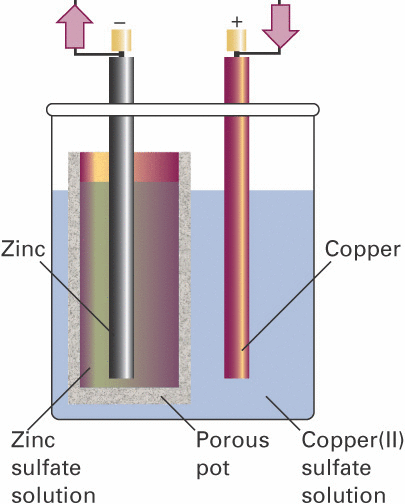 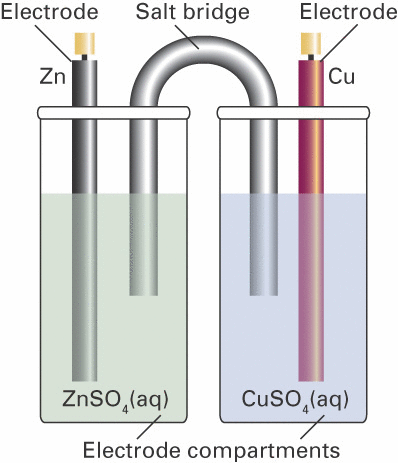 34
Chemical reaction equilibria: Electrochemistry
Equilibrium:
Equilibrium:
35
Chemical reaction equilibria: Electrochemistry
Nernst equation
36
Chemical reaction equilibria: Electrochemistry
E
-
+
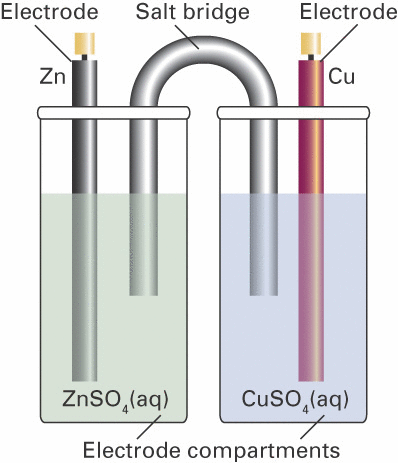 Nernst equation
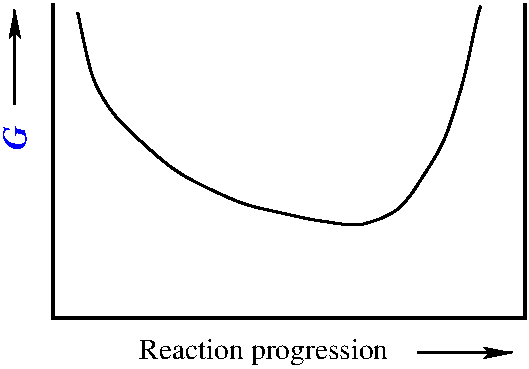 Pt
Pt
reaction
Equilibrium state
Energy minimum
T,P
Reaction progression   ξ
0
1
ξeq
37
Chemical reaction equilibria: Electrochemistry
Nernst equation
with
38
Chemical reaction equilibria: Electrochemistry
Nernst equation
with
Nernst also holds for half reactions
Note: reduction half reaction
39
Chemical reaction equilibria: Electrochemistry
Nernst also holds for half reactions
-
Note: reduction half reactions
40
Chemical reaction equilibria: Electrochemistry
Nernst also holds for half reactions
-
Note: reduction half reactions
41
Chemical reaction equilibria: Electrochemistry
Nernst also holds for half reactions
-
Note: reduction half reactions
-
42
Chemical reaction equilibria: Electrochemistry
Nernst also holds for half reactions
-
Note: reduction half reactions
43
Chemical reaction equilibria: Electrochemistry
Nernst also holds for half reactions
-
Note: reduction half reactions
44
Chemical reaction equilibria: Electrochemistry
Nernst also holds for half reactions
Standard electrochemical potentials of
redox couples are in tables as
reduction half reactions
45
Chemical reaction equilibria: Electrochemistry
Nernst also holds for half reactions
Standard electrochemical potentials of
redox couples are in tables as
reduction half reactions
- sign because we need a reduction and an oxidation half reaction
46
Chemical reaction equilibria: ions in solution
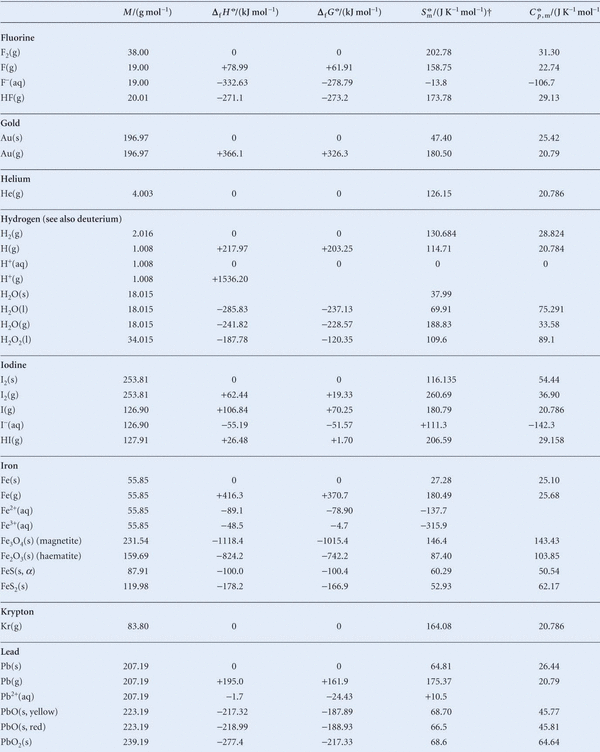 Standard
thermodynamic
data

(@ 298K)

(Ed.11: Table 2C.7)
47
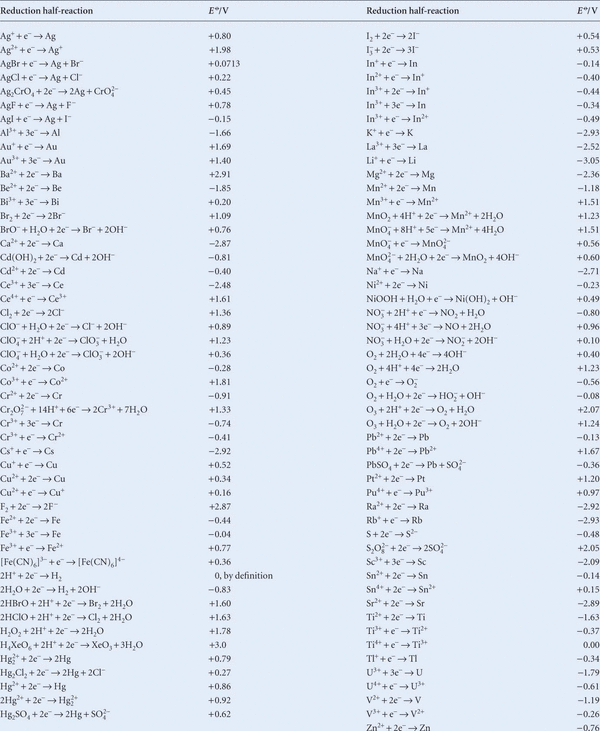 Standard
electrochemical
potentials EΘ
of redox
couples

(@ 298K)
alphabetical order
(Ed.11: 
     Table 6D.1b)
for all T(aq)
48
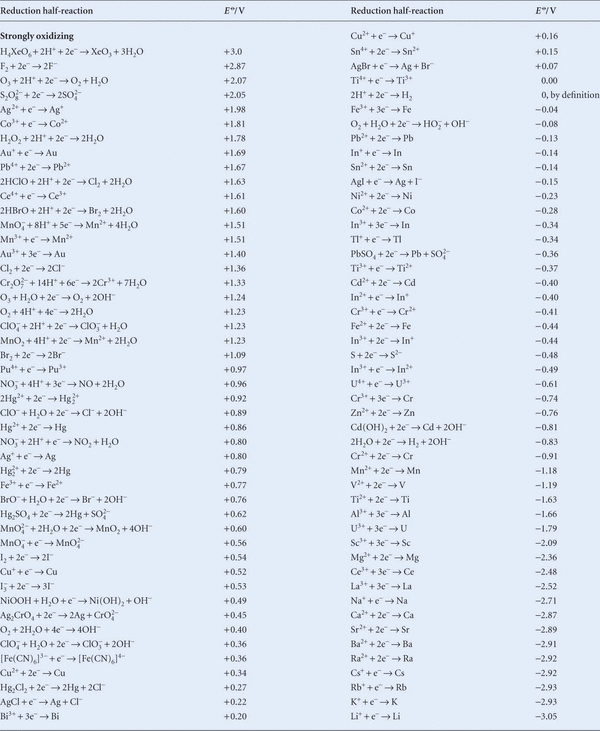 Standard
electrochemical
potentials EΘ
of redox
couples


(@ 298K)
electrochemical
order
(Ed.11: 
      Table 6D.1a)
49
Chemical reaction equilibria: Electrochemistry
50
Chemical reaction equilibria: Electrochemistry
51
Chemical reaction equilibria: Electrochemistry
Why pH is defined via the activity
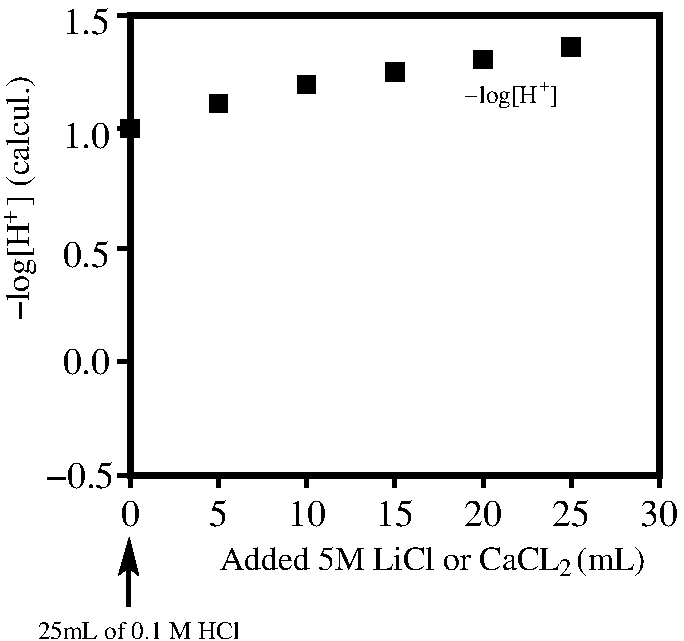 52
Chemical reaction equilibria: Electrochemistry
Why pH is defined via the activity
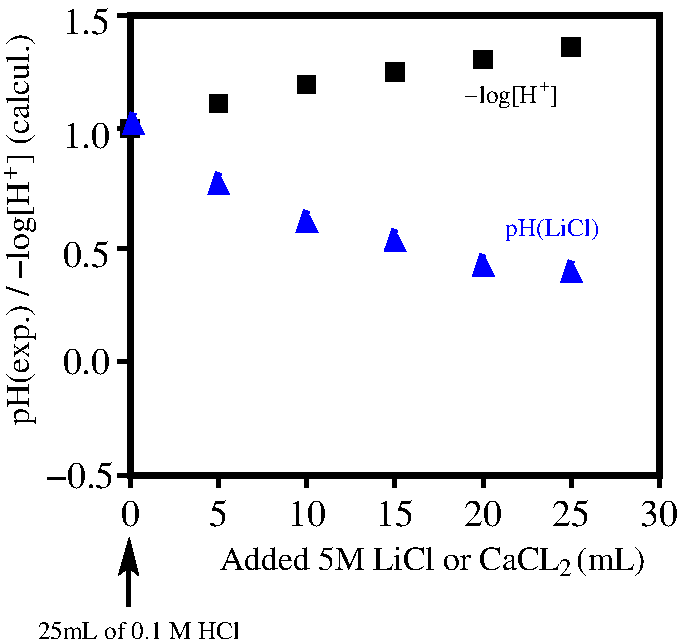 53
Chemical reaction equilibria: Electrochemistry
Why pH is defined via the activity
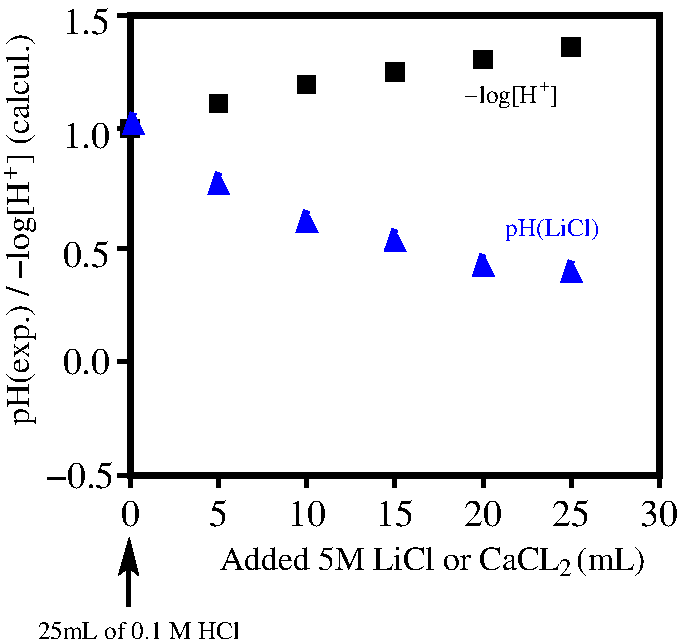 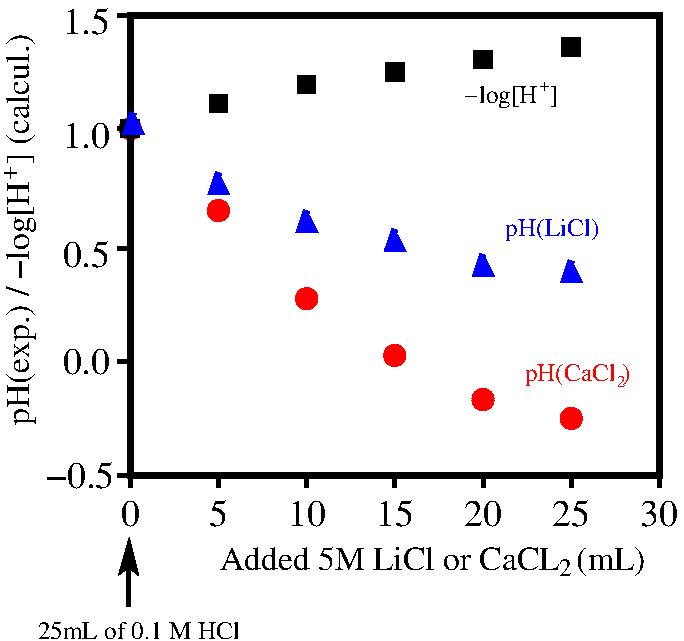 54
Chemical reaction equilibria: Electrochemistry
Why pH is defined via the activity
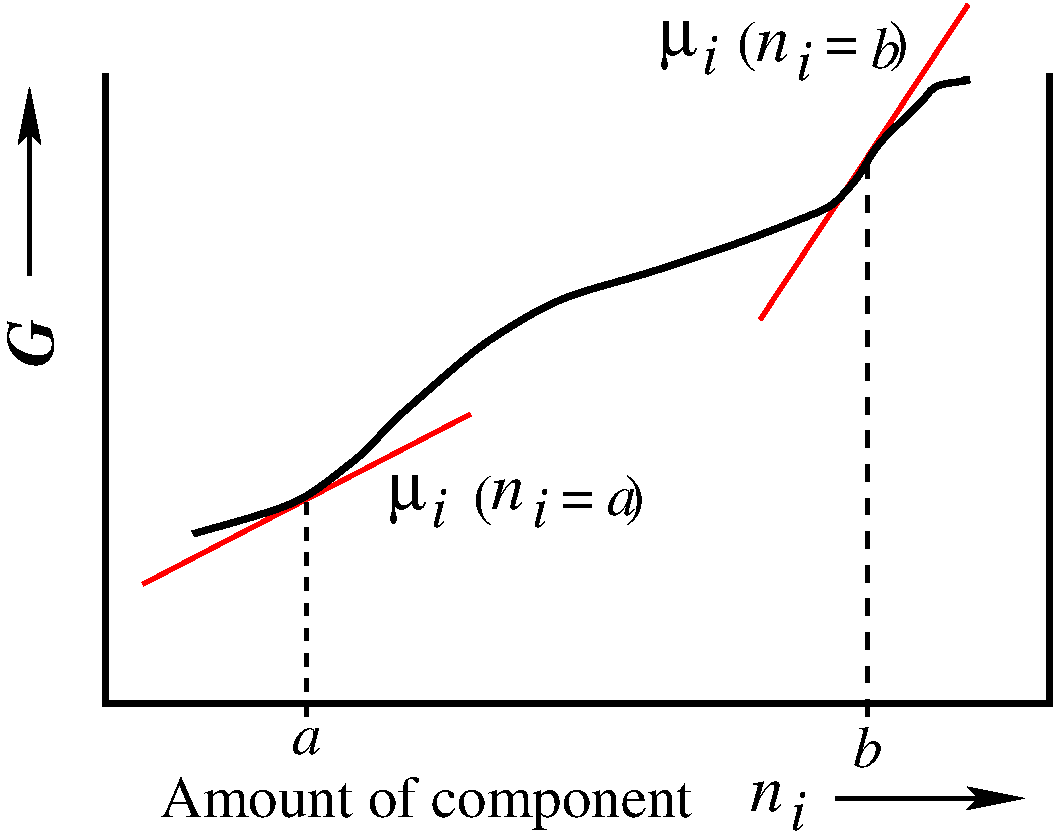 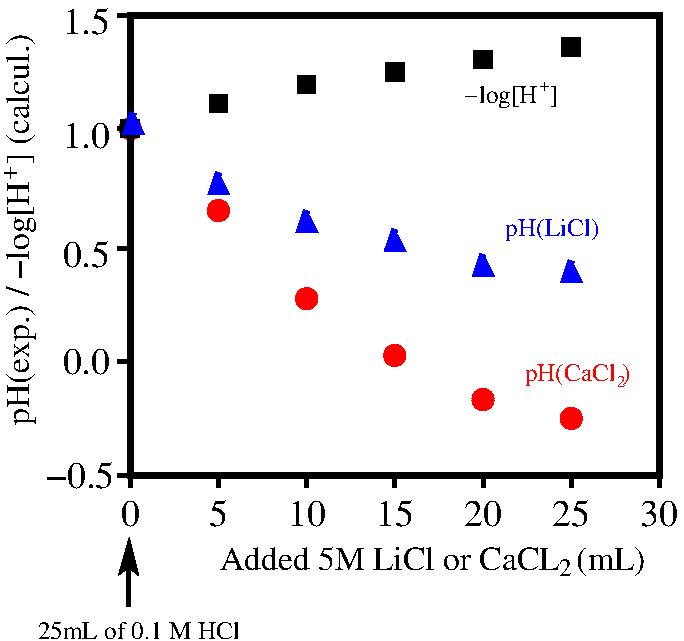 Definition of activity:
55
Chemical reaction equilibria: Electrochemistry
Tables
56
Chemical reaction equilibria: Electrochemistry
Very dilute solutions→aH2O≈1
Very dilute solutions→ai≈[i]
57
Chemical reaction equilibria: Electrochemistry
Activity as an effective concentration
ideal or dilute
behaviour
deviation
from ideal
activity coefficient on the concentration scale
Molarity (mol/L):
58
Chemical reaction equilibria: Electrochemistry
Activity as an effective concentration
Molarity (mol/L)
Molality (mol/kg)
Mole fraction ( )
example
59
Summary Lecture 4 (chemical equilibria contd)
60
Summary Lecture 4 (activity)
For perfect gas mixtures
For pure liquids
For pure solids
For general systems:
61
Summary Lecture 4 (electrochemistry)
E
-
+
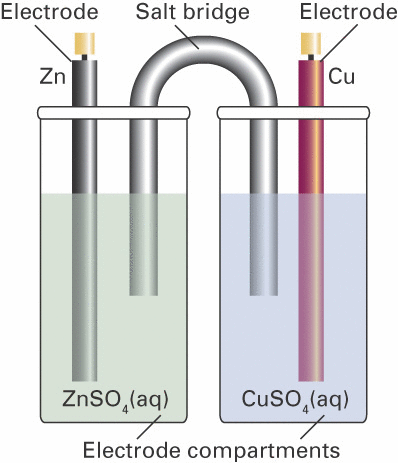 Nernst equation
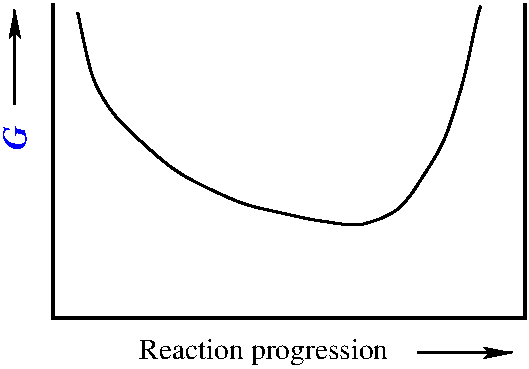 Pt
Pt
reaction
Equilibrium state
Energy minimum
T,P
Reaction progression   ξ
0
1
ξeq
62